Що пишуть про випробуваня в інтернеті та як правильно
Антифейк від журналу «Кадровик-01»
ekadrovik.mcfr.ua
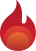 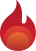 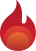 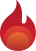 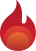 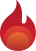 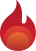 Ціна помилки: поновлення на роботі, виплата поновленому працівнику середнього заробітку за час вимушеного прогулу, адміністративна чи кримінальна відповідальність посадової особи роботодавця

Докладніше — у журналі «Кадровик-01» № 9/2019

Довіряйте перевіреним джерелам. Читайте «Кадровик-01»
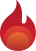